Nuclear Power
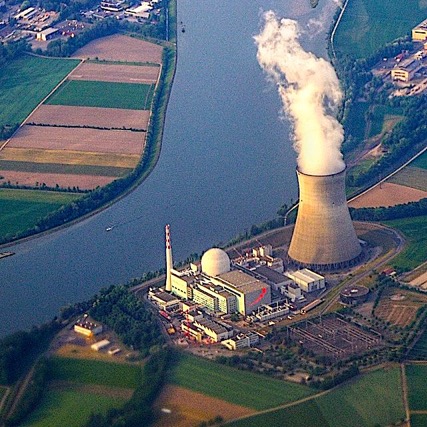 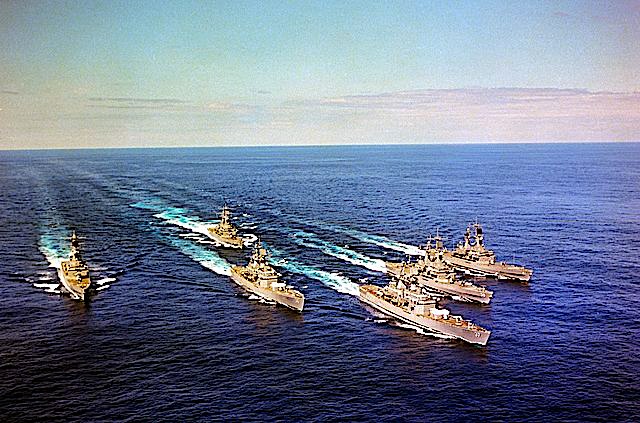 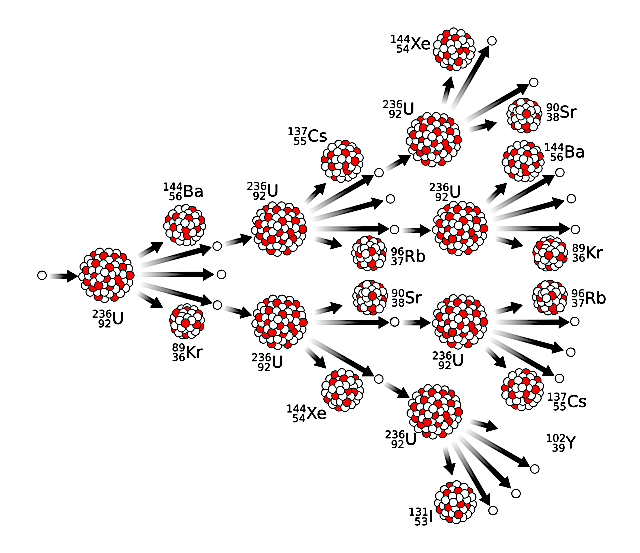 Nuclear Fission:
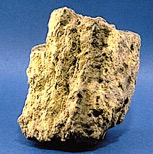 Nuclear power plants derive their energy from splitting uranium atoms. This process releases high-energy neutrons which in turn, split other nearby uranium atoms. The result is a self-sustaining chain reaction.
During this process the magnitude of energy released is so great that there is a measurable loss in mass.
The European Nuclear Society estimates that 1 kg of natural uranium can release as much heat as 14,000 kg of coal.
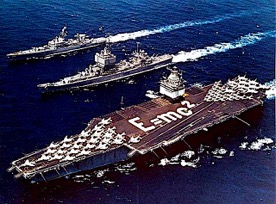 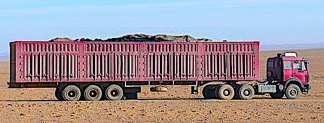 European Nuclear Society website: https://www.euronuclear.org/glossary/fuel-comparison/
Much like coal-fired power stations, nuclear power plants also use steam to propel a turbine.
The only difference between coal and nuclear power is how the water is heated.
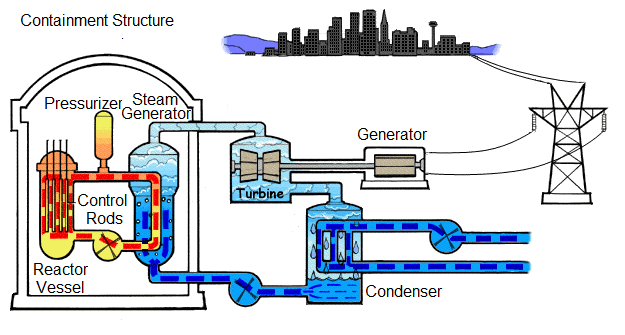 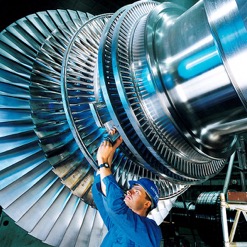 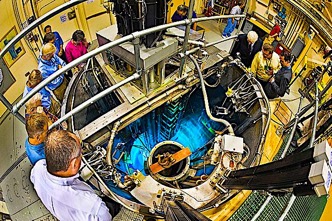 Downloaded from: https://www.euronuclear.org/nuclear-basics/energy/energy/
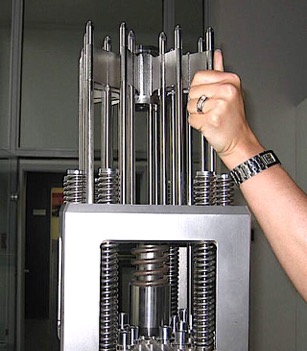 The reactor core contains fuel rods of enriched uranium that drive the chain reaction which in turn, boils the water.
Control rods are also inserted to absorb excess neutrons to prevent the chain reaction from getting out of control.
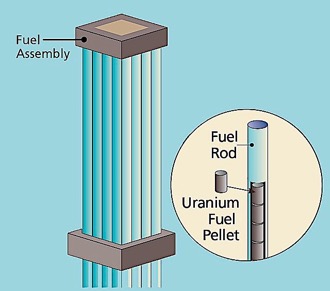 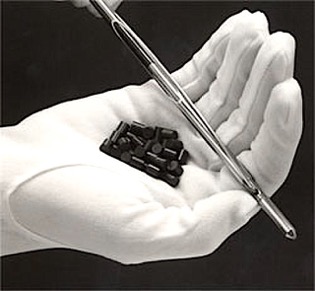 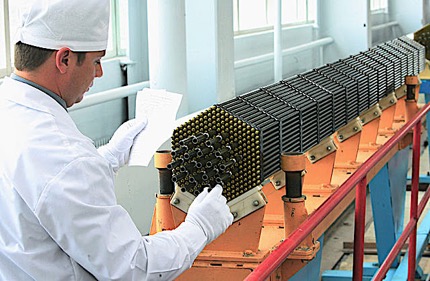 Natural uranium is  almost entirely composed of the isotope U-238. This isotope is not suitable for fission.
To increase the proportion of fissionable material, levels of U-235 are boosted 3-20% via a centrifugation process known as “enrichment.” 
Further enrichment makes this uranium suitable for nuclear weapons.
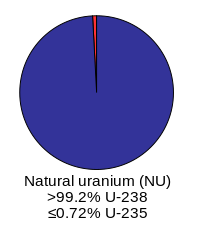 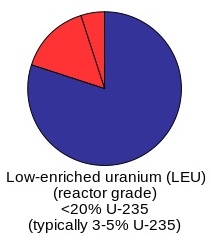 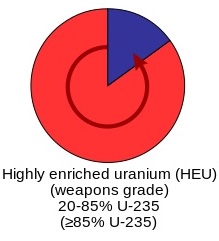 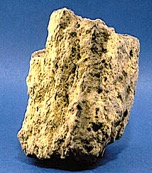 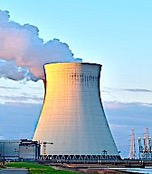 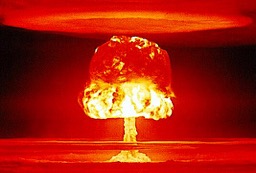 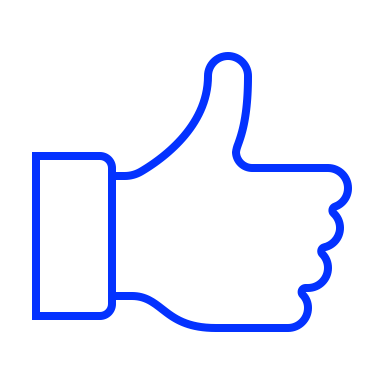 Advantages of Nuclear Power:
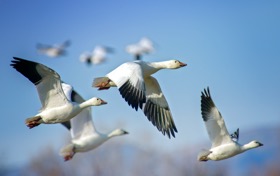 Under normal conditions nuclear power plants do not release any emissions into the air.
Even though there are roughly 200 years of known reserves, new technologies can potentially extend the uranium supply to thousands of years.*
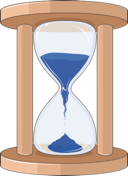 Disadvantages of Nuclear Power:
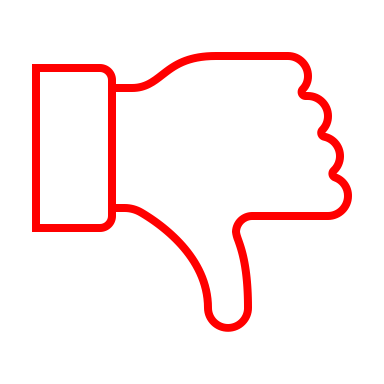 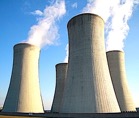 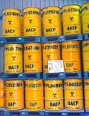 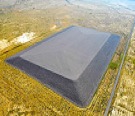 Thermal pollution from cooling towers disrupts aquatic ecosystems.
Uranium mill tailings left over from the extraction process must be contained because they are radioactive.
The fission process generates radioactive wastes that must be secured.
Accidents can release catastrophic levels of radiation.
The process can be weaponized by bad actors.
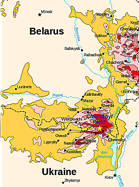 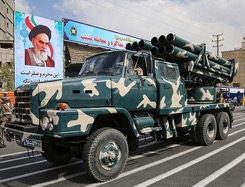 * Scientific American: https://www.scientificamerican.com/article/how-long-will-global-uranium-deposits-last/
Nuclear power accidents are extremely rare. The worst accident by far happened in Chernobyl in 1986 when loss of coolant resulted in a melt-down and steam explosion that released a portion of the reactor core into the surroundings.
Two workers died from the explosion and a further 28 died a few weeks later from the radiation.
350,000 people were evacuated from the immediate area, but significant levels of radiation were  detected as far away as parts of Western Europe.
Another incident happened in 2011 when a tsunami wave disabled the cooling pump to three Fukushima Daiichi reactors. This resulted in a melt-down that released radiation into the ocean. Fortunately, workers managed to stabilize all three reactors within two weeks.
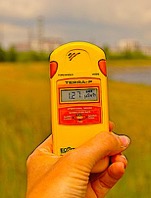 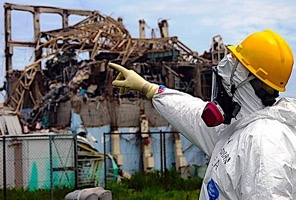 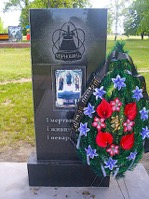 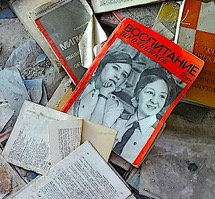 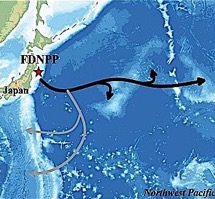 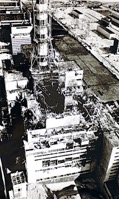 About 20% of electricity in the US comes from nuclear, but in some European nations nuclear power generates more than 50%.
The newer designs of reactors incorporate more safety features, and experimental “fast neutron” reactors are increasingly being considered as a means  to “recycle” nuclear wastes.
Nevertheless, the growth of nuclear has slowed down since 2000.
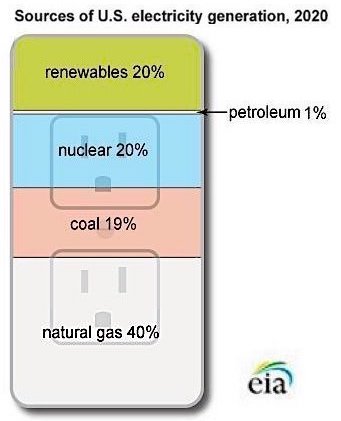 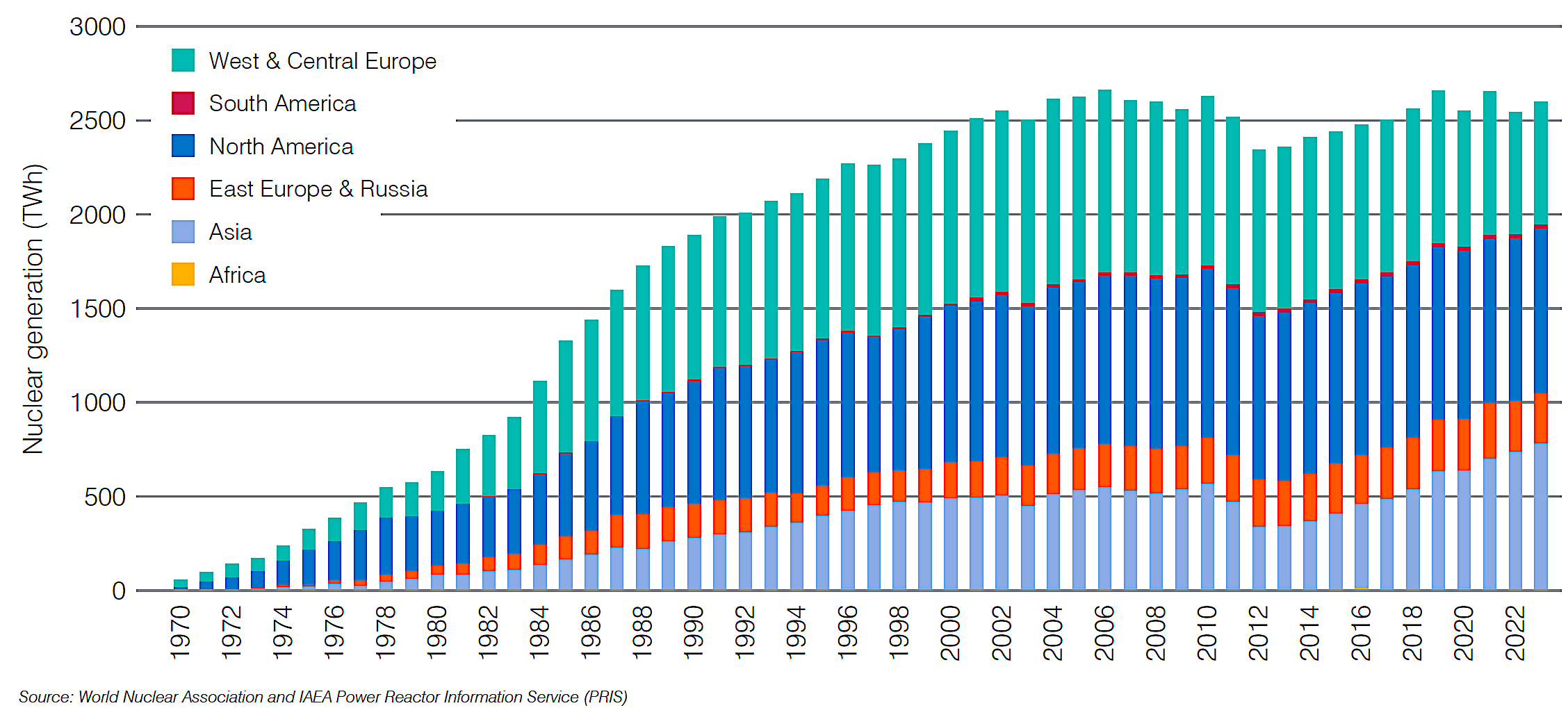 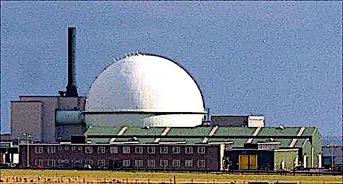 Chart downloaded from: https://world-nuclear.org/information-library/current-and-future-generation/nuclear-power-in-the-world-today#developments-in-2024nbsp
Fast reactor in Dounreay, Scotland.
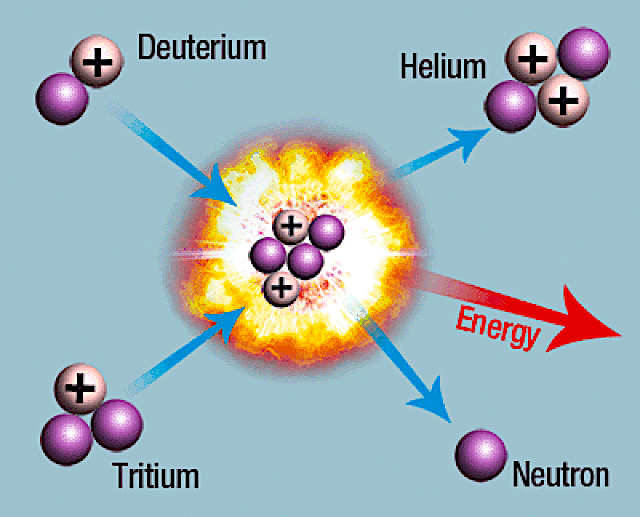 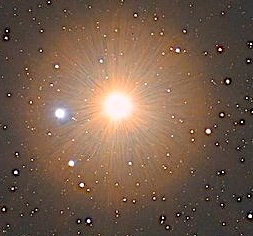 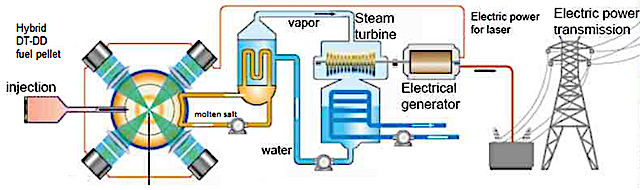 Hypothetical nuclear fusion power plant.
Nuclear fusion involves the formation of helium from the fusing of hydrogen nuclei. Fusion is cleaner than fission because the by-product is helium. It also yields far more energy. 
This process generates the energy for the sun and the stars.
Research on fusion has been carried out since the 1960’s, but progress is slow due to the enormously high temperatures required. Consequently, no plans for fusion power plants have ever left the drawing board!
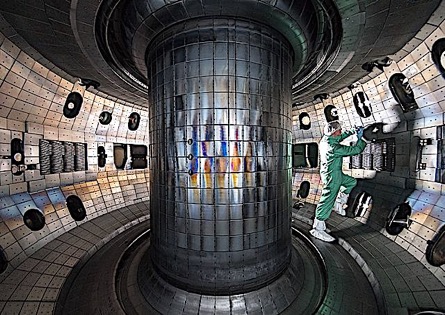 Acknowledgement:
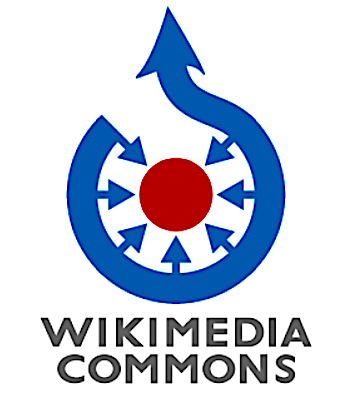 Unless otherwise indicated, all images in this presentation were downloaded from Wikimedia Commons: https://commons.wikimedia.org/wiki/Main_Page